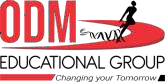 FACTORISATION
PERIOD 6
SUBJECT : MATHEMATICS
CHAPTER NUMBER: 13
CHAPTER NAME : FACTORISATION
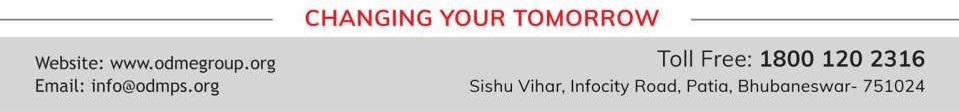 RECAPITULATION
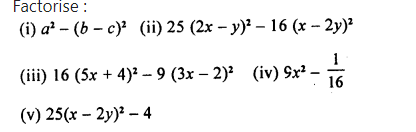 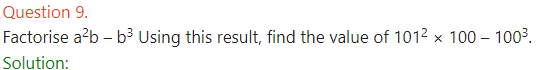 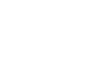 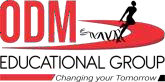 Home assignment
Exercise 13(F)
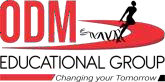 THANKING YOU
ODM EDUCATIONAL GROUP